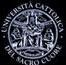 MASTER DI I LIVELLO IN TECNICHE DI ECOGRAFIA CARDIOVASCOLARE
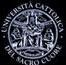 TECNICHE DI ECOGRAFIA CARDIOVASCOLARE
Il master ha durata di 1 anno
Si articola in: 
lezioni teoriche (18 crediti)
lezioni pratiche quotidiane presso i laboratori di ecocardiografia della Fondazione Policlinico Universitario A. Gemelli (30 crediti)
Per il conseguimento del titolo è necessario partecipare ad almeno il 75% delle attività pratiche e didattiche in aula
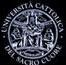 TECNICHE DI ECOGRAFIA CARDIOVASCOLARE
Il Master è rivolto a laureati appartenenti alle classi delle professioni sanitarie in possesso dei seguenti requisiti
diploma di laurea triennale abilitante all’esercizio di una delle professioni sanitarie 
titolo equipollente sec. l’art. 4, comma 1, delle Legge 26 febbraio 1999 n. 42 e l’art. 1 comma 10 della Legge 8 gennaio 2002 n. 1: 
per la prima classe: Professione sanitaria infermieristica (Classe L/SNT01)
per la terza classe: Tecnico di Fisiopatologia Cardiocircolatoria e Perfusione cardiovascolare (Classe L/SNT03)
Laurea in Medicina e chirurgia (Classe LM-41).
Il numero degli ammessi al Master è fissato a 11 unità
La selezione dei candidati avviene attraverso la vqlutazione del curriculum di studi e di un colloquio orale
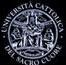 TECNICHE DI ECOGRAFIA CARDIOVASCOLARE
Il Direttore del Master universitario è il Prof. Gaetano Antonio LANZA.
Il consiglio direttivo:
    Prof. A. Lombardo
    Prof. L. Galiuto
    Dott.ssa Barbara GARRAMONE <
    Dott.ssa  Rosaria NATALI
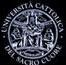 TECNICHE DI ECOGRAFIA CARDIOVASCOLARE
Obiettivo primario del master è rendere i partecipanti a svolgere un esame ecocardiografico transtoracico color-Doppler in completa autonomia.

Il corso si concluderà con la discussione di una tesina su un argomento a scelta del candidato, sotto la guida di un tutor
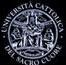 TECNICHE DI ECOGRAFIA CARDIOVASCOLARE
Unità organizzativa Master, Dottorati e corsi specializzanti RomaLargo Francesco Vito, 1 - 00168 ROMA
	Tel 06 3015 4275	Fax 06 3015 5846
email - segreteria.scuolespecializzazione-rm@unicatt.it
Pec - postlaurea-rm@pec.ucsc